25.11.21

L.O. – I can measure perimeter on a grid.
Practise your 9x table as we are going to play hit the button next.
6
12
https://www.topmarks.co.uk/maths-games/hit-the-button
Calculate the perimeter of the rectangle.
1 cm
1 cm
24 cm
Calculate the perimeter of the rectangle.
1 cm
9  cm
1 cm
3  cm
3  cm
9  cm
24 cm
9 cm + 3 cm + 9 cm + 3 cm =
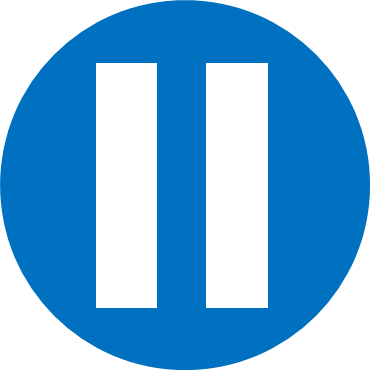 Have a think
Do I need to count all the squares?
1 cm
1 cm
4 cm
1 cm
1 cm
22 cm
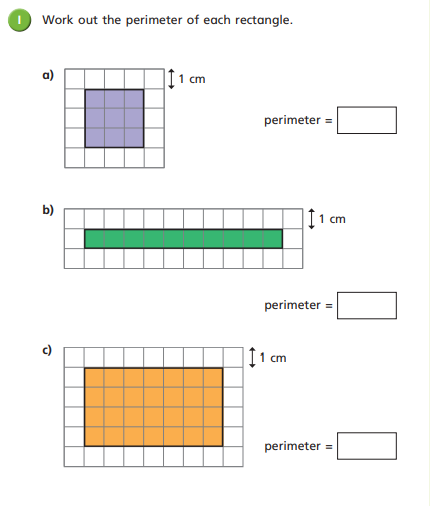 Work through questions 1 and 2 on your worksheet.


You don’t need to use a ruler as one square represents 1cm.
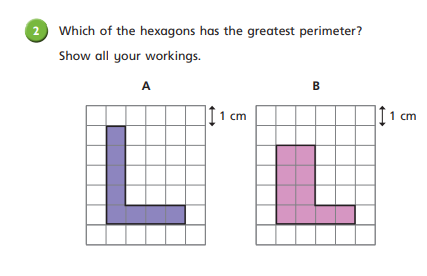 Draw shapes with a perimeter of 12 cm.
1 cm
1 cm
Work through the rest of the worksheet. 

There is a challenge if you finish which we will look at together as a class at the end.
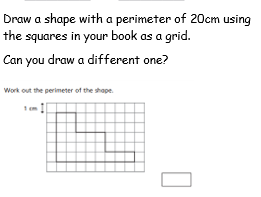 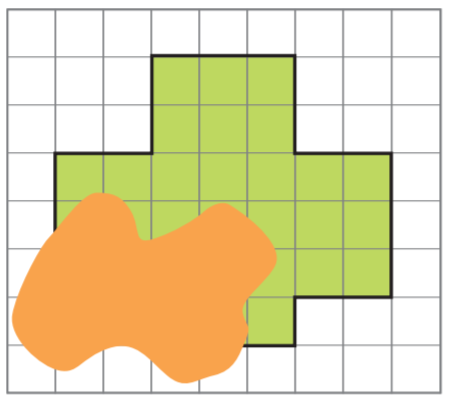 1 cm
A shape is drawn on a square grid.
Part of the shape is hidden.
What could the perimeter of the shape be?
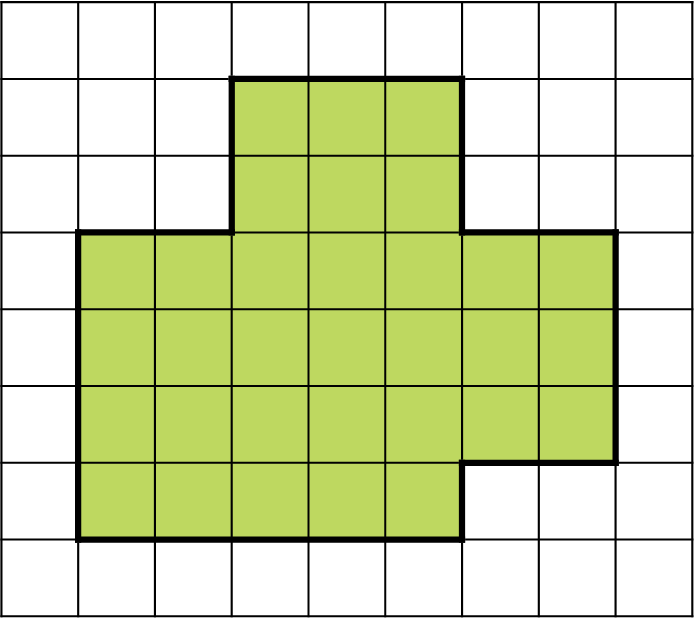 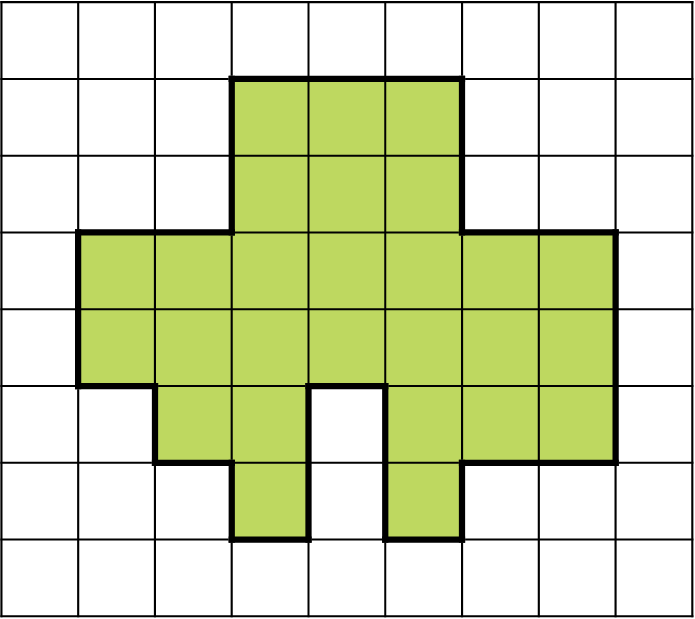 20 cm
20 cm